Soil Formation
Pedogenesis
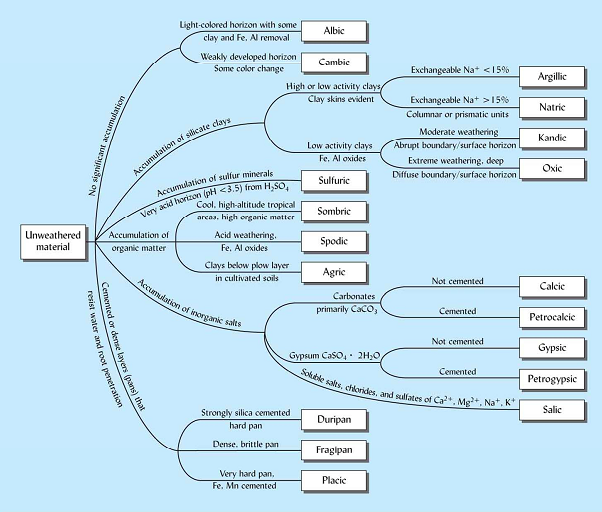 The pedogenic processes
Forms and agents of Pedoturbation
Summary of models of soil formation
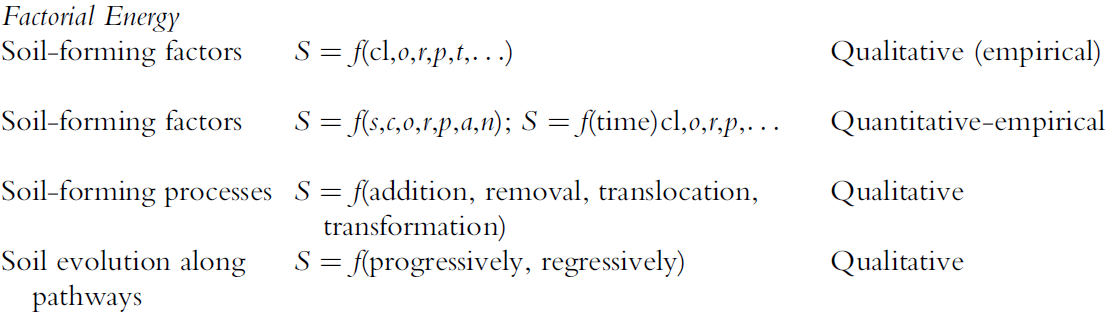 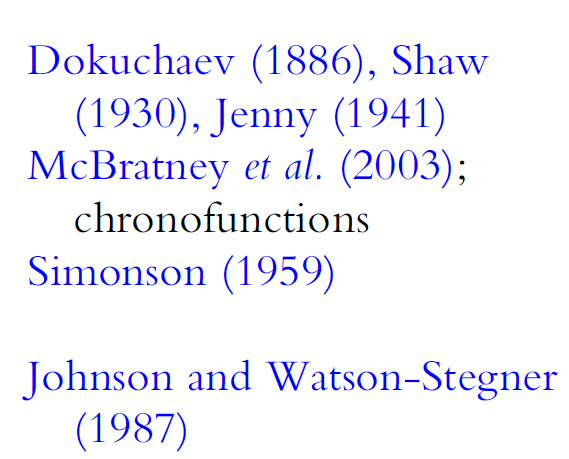 Soil formation


Soils are formed from rock, loose unconsolidated materials (may be transported), or organic residues.

Two processes of soil formation: 
Weathering 
Horizon development.
Soil formation

Weathering of soil minerals: 
Physical and chemical breakdown of rock unable to support plant life to smaller size material able to support plants. 
During chemical weathering, primary minerals are dissolved and form secondary minerals.
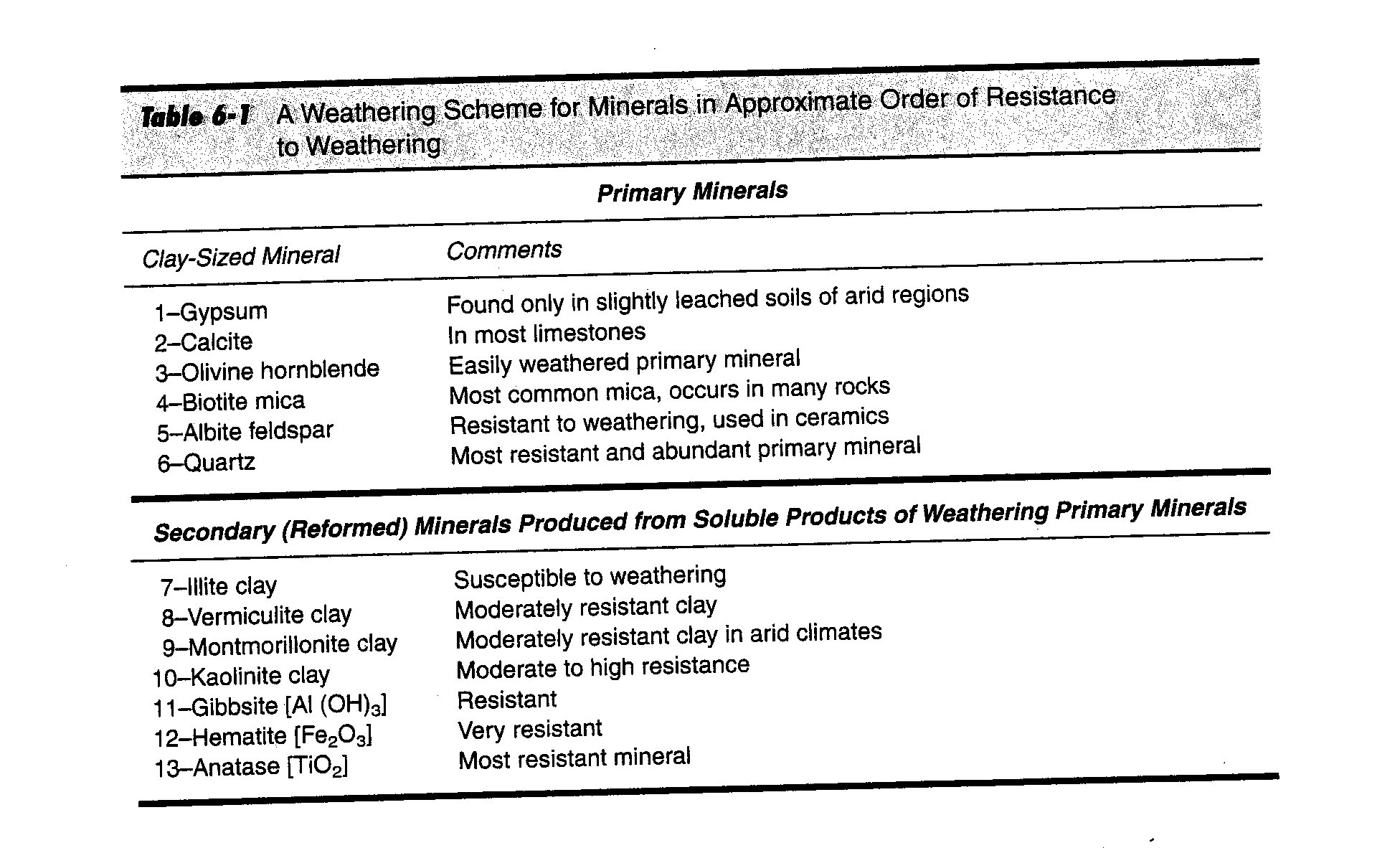 Soil formation




Chemical weathering of soil minerals: 
This is accomplished by:
Hydrolysis (H+ and OH- from water)
Hydration (taking on water)
Carbonation (carbonic acid)
Organic acids (which are very important and effective because they chelate)
Oxidation and reduction  (losing or gaining of electrons).
Soil formation




Weathering of soil minerals: 
 
Soluble products of weathering (such as Na, 
Si, Ca, K HCO3-) leach away, less soluble products (like Fe2O3) stay behind.
Soil formation




Soil formation is defined as the physical and chemical changes in this weathered material.
These include: 
Additions of organic matter
Losses of materials due to leaching
Translocation of clays and dissolved materials from one horizon to another
Transformations within horizons. (Wait to list these below)
These are collectively called Soil Formation. Horizons (layers) result from soil formation.
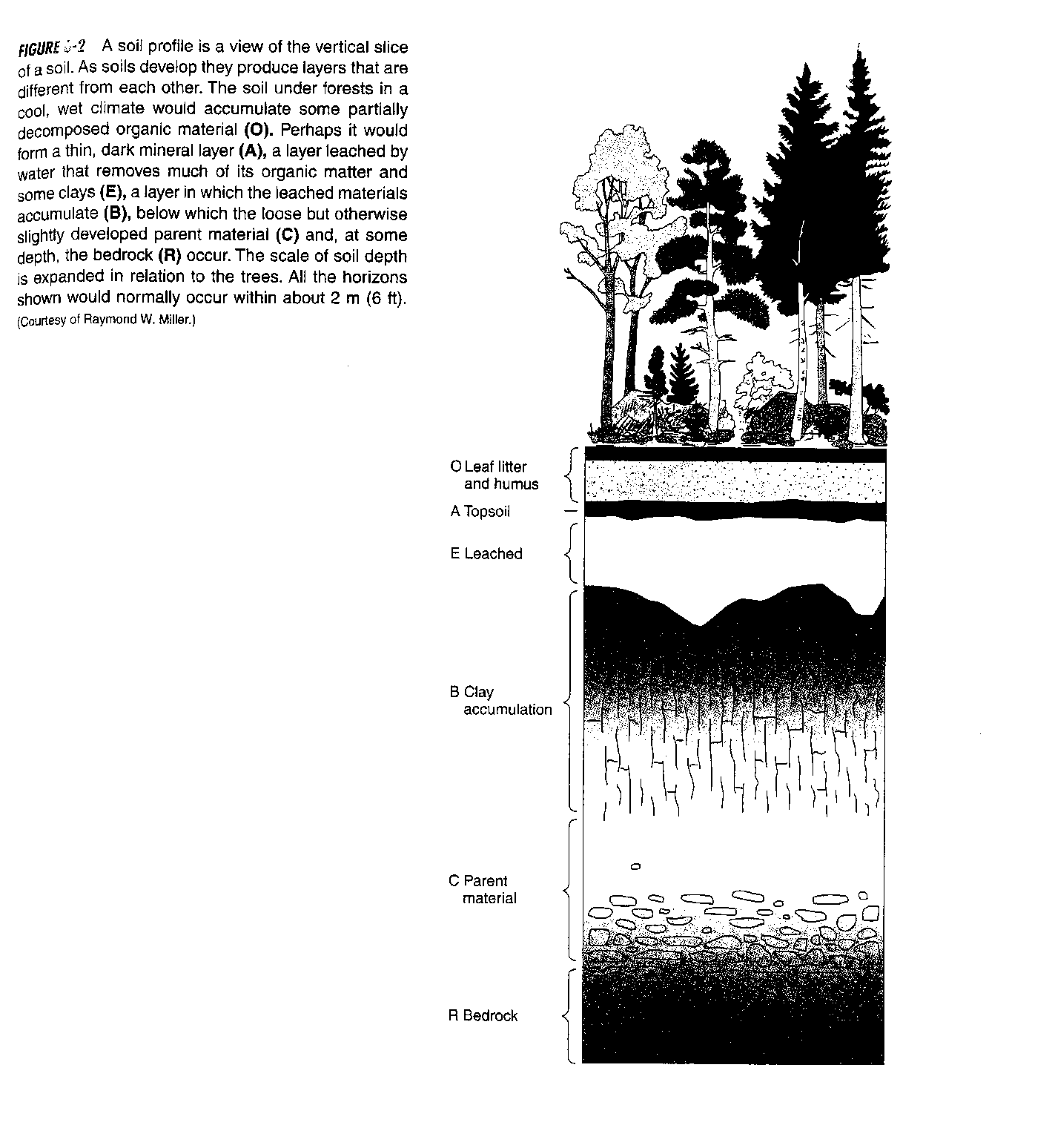 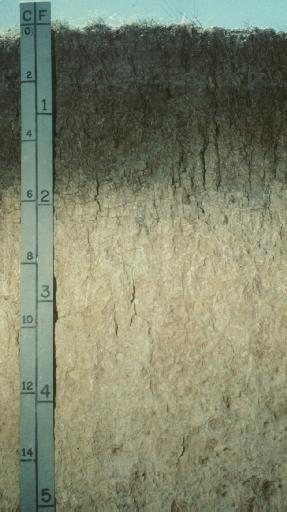 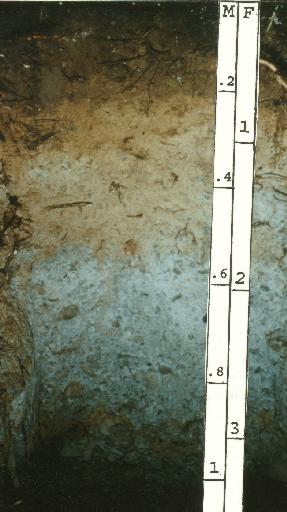 Photo of soil profile
Inceptisol                               Mollisol
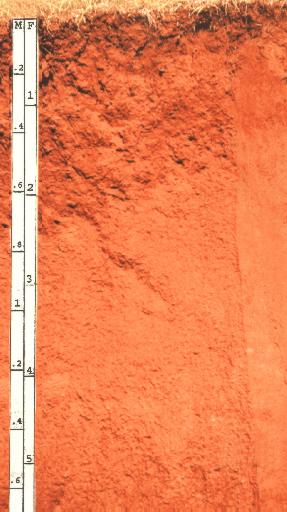 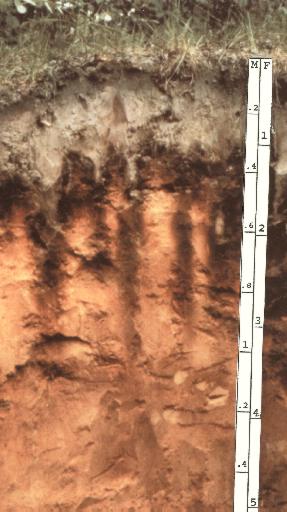 Photo of soil profile
Oxisol                          Spodosol
Pedogenic (soil forming) processes:




Think of what would happen if you took a sand, silt, and clay parent material fresh from a borrow pit and put it out and left it for 10,000 years in:
 1) boreal forest, 
2) temperate forest, 
3) grassland, 
4) desert, 
5) tropical forest. 
What kinds of processes would affect the development of these materials into soils?
Pedogenic (soil forming) processes:




1) Additions (organic matter, particles, dust, chemicals) from:
Water (rain and irrigation)
Sediment from wind (aeolian deposition resulting in loess deposits) and water (alluvium)
Organic matter (most important addition)
Pedogenic (soil forming) processes:




2) Losses
Leaching of chemicals organic matter, and ions
Erosion
Gaseous (organic matter, N, S; especially during fire and in in flooded soils for N and S)
Pedogenic (soil forming) processes:




3) Tranformations (within horizons):
Dissolution and precipitation
Organic matter decay and stabilization
Pedogenic (soil forming) processes:




4. Translocation

Movement of clays, organic matter, dissolved ions (Fe, Al) from one horizon to another
Factors of soil formation
Factors of soil formation
1)  Parent material: 

Especially important in early soil development, less so in older soils. 
Influences nutrients (other than N) by both total content and rate of weathering
Influences initial texture (particle size dist).
Factors of soil formation
1)  Parent material: 

Examples: granitic rock, glacial till, lacustrine clay, mixed colluvium, limestone. 
Landforms: characteristic mineral or organic masses (e.g., mesa, butte, plateau, plain, terraces, etc). 
More on landforms later
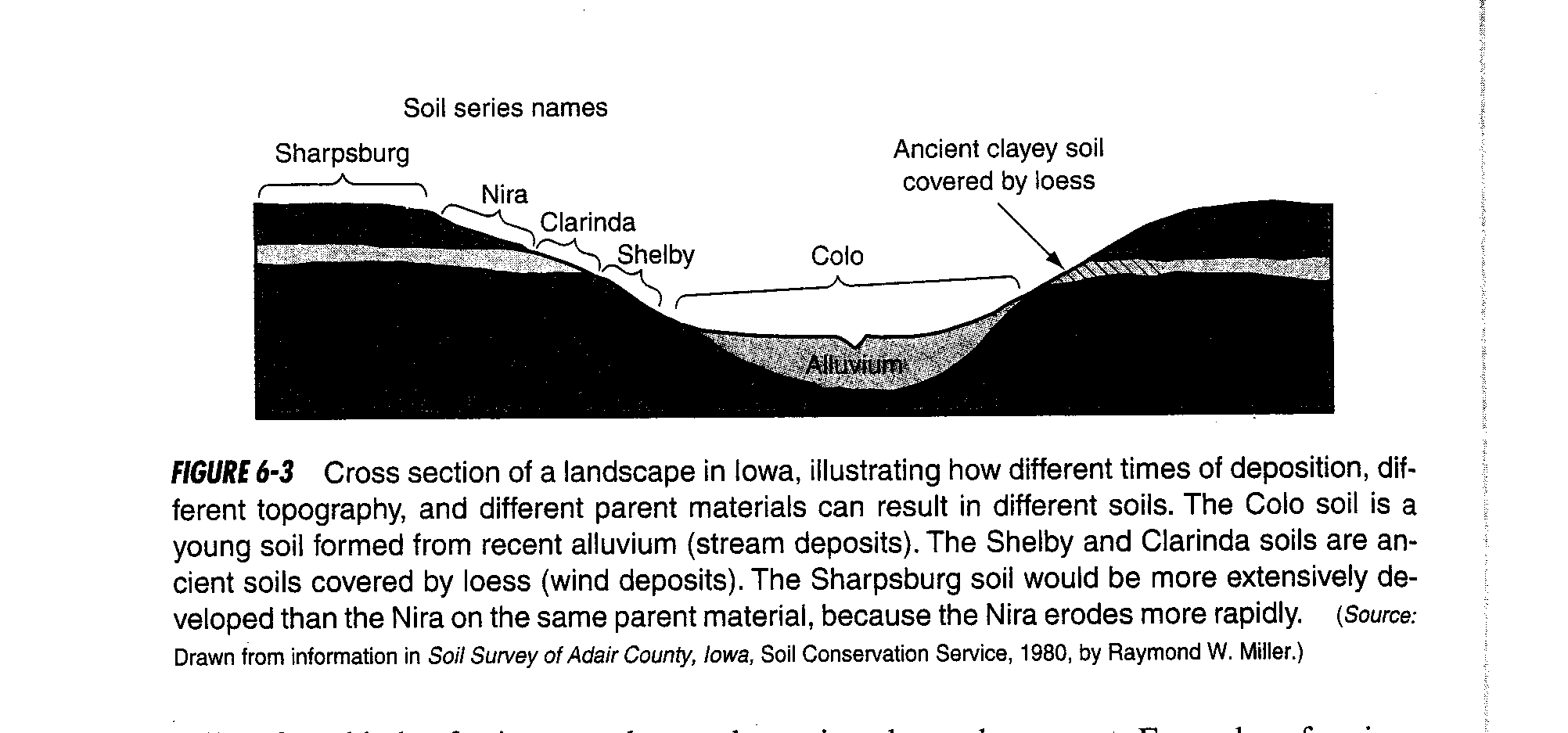 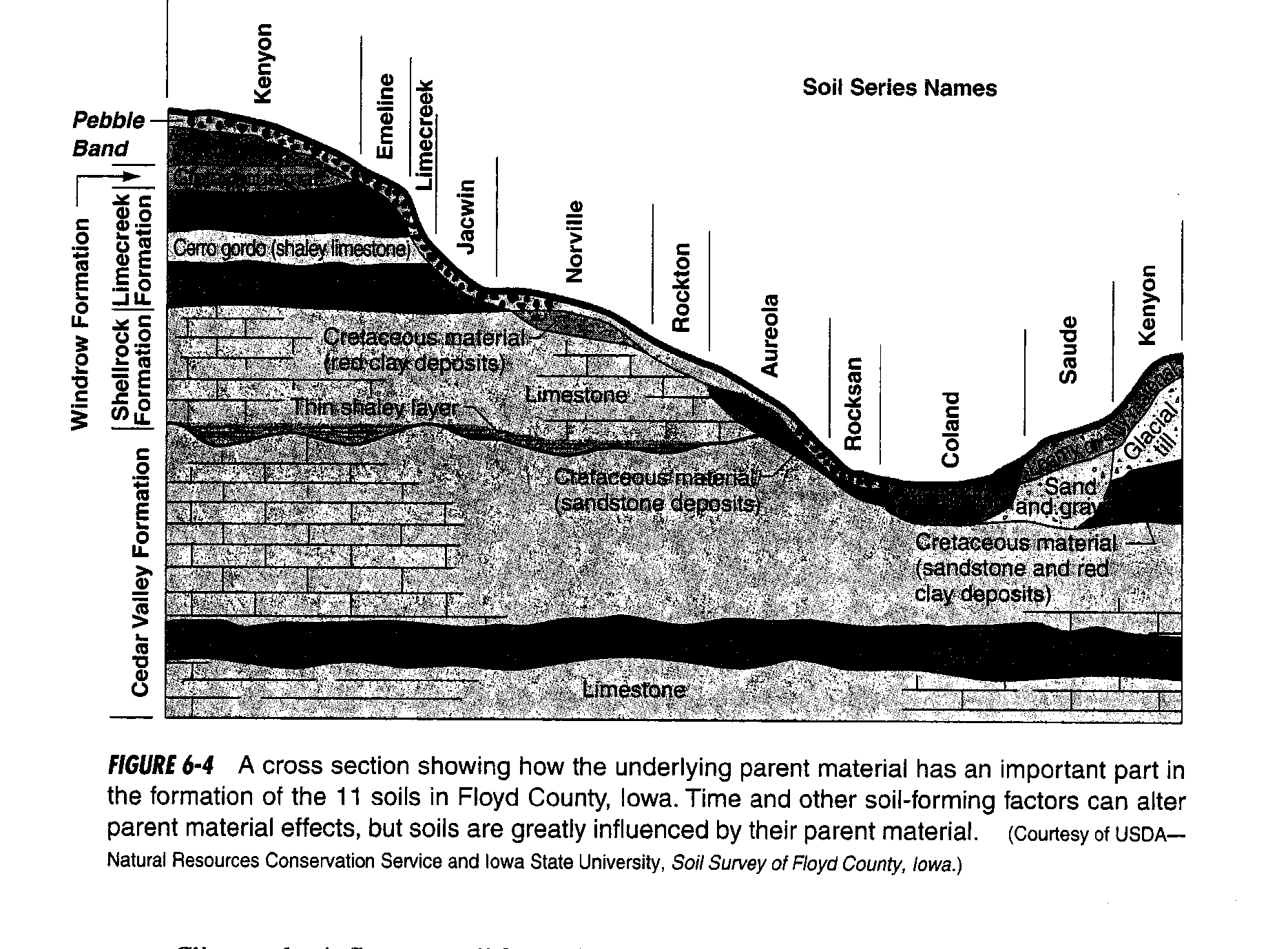 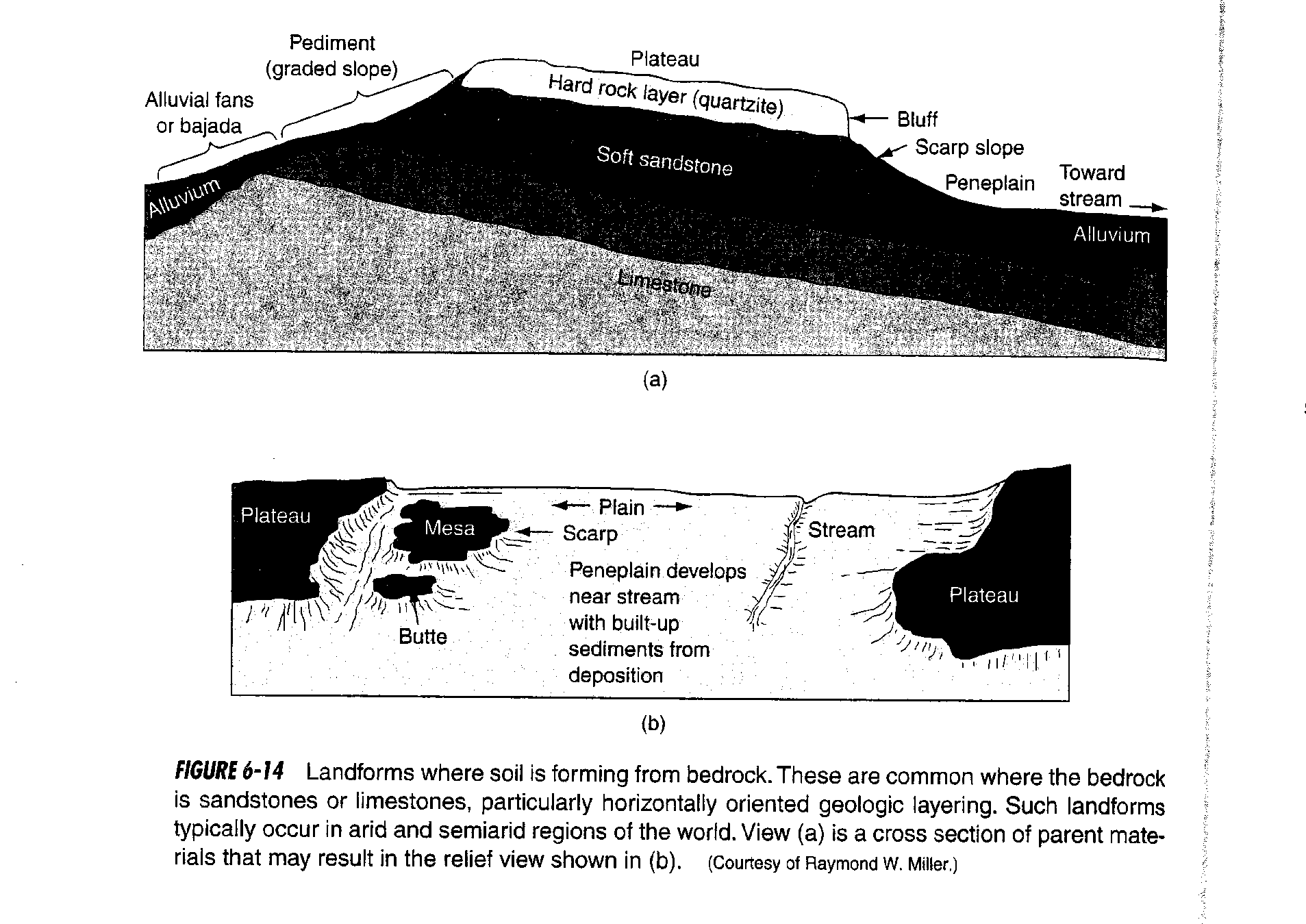 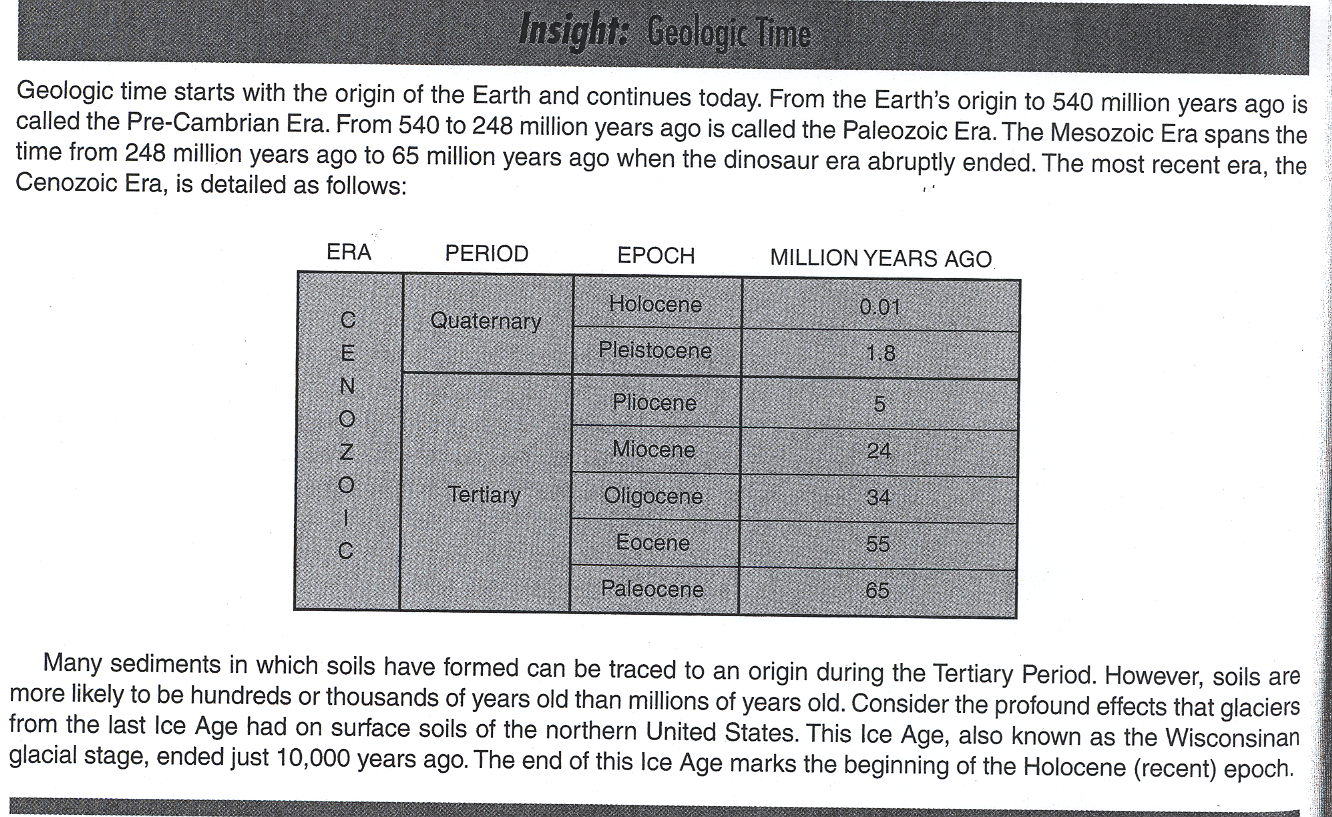 Factors of soil formation
2)  Climate
A. Influences chemical weathering: rainfall rate affects dissolution and leaching
Accumulation of carbonates and salts in arid soils (calcareous or alkaline soils). 
A result of low water availability
For example: dissolved calcium and sulfate precipitate to form calcium sulfate (gypsum):
     	 Ca2+ + SO42-  CaSO4
Factors of soil formation
2)  Climate
A. Influences chemical weathering: rainfall rate affects dissolution and leaching
2. Acidic soils from high leaching rates. 
-Dissolution (carbonates, easily weatherable minerals)
-Carbonic acid production (acidifying): 
Carbon dioxide + water forms carbonic acid:
CO2 + H2O  ----> H2 CO3
Carbonic acid dissociates to hydrogen and bicarbonate:
H2 CO3  H+ + HCO3-
Factors of soil formation
2)  Climate

B. Influences physical weathering
Erosion
 Colluviation (downslope movement) 
Stronger in warm regions than in cold regions.
Important after fire – Gondola example
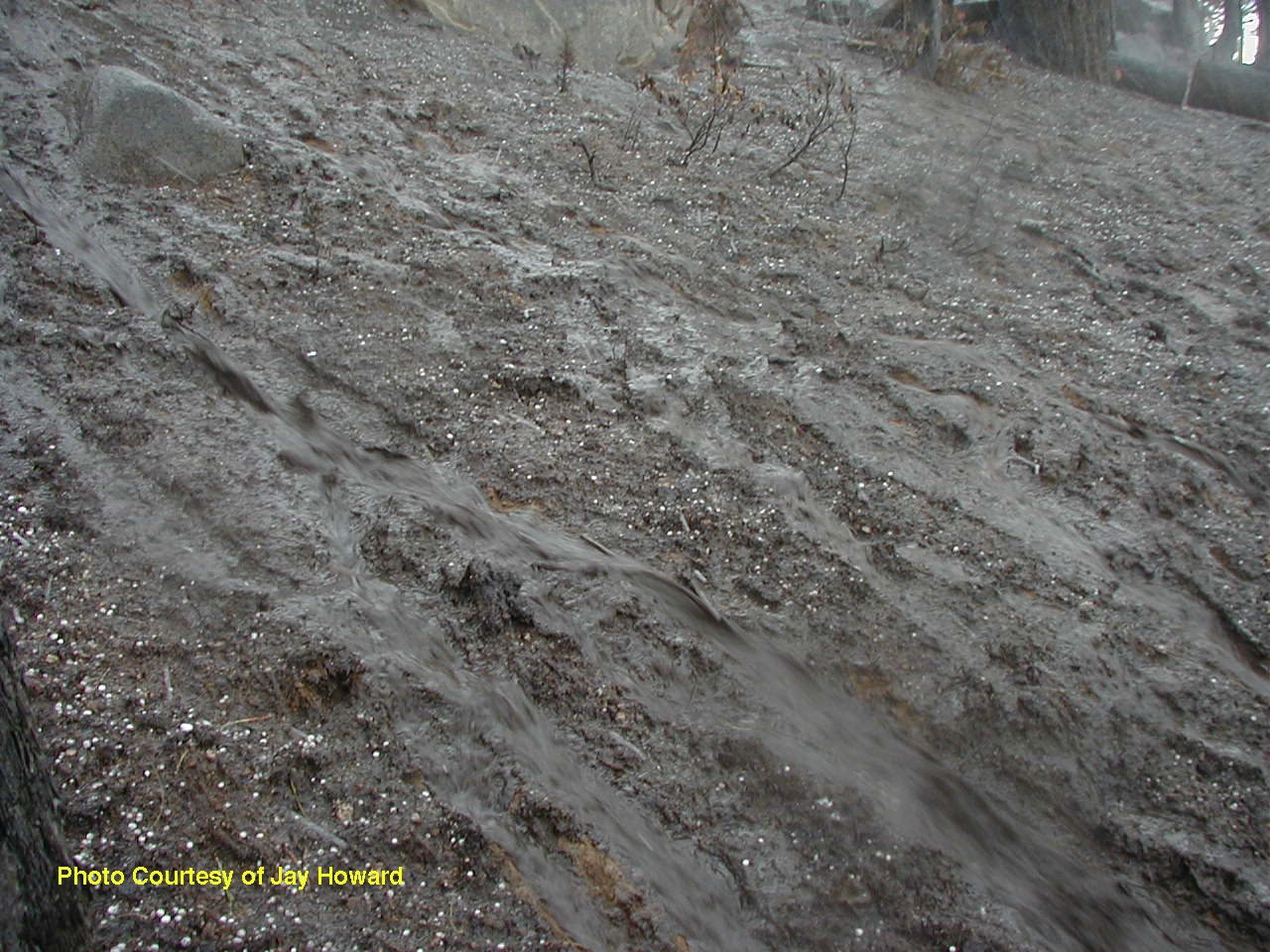 Erosion on the burned areas of the Gondola fire during a thunderstorm 3 weeks later. (Note the hail on the ground) 




Note the tan streaks in rills – after the storm, this soil layer was dry enough to throw dust!
Factors of soil formation
2)  Climate

B. Influences physical weathering
Not in book:
	-temperature fluctuations
	-frost cracking
Factors of soil formation
2)  Climate

C. Influences organic matter indirectly via plant productivity and decomposition
Factors of soil formation
3)  Biota
Influences the rate and nature of organic inputs: 
High inputs in tropical forests
Low in deserts.
Organic matter accumulation rates vary with climate
Factors of soil formation
3)  Biota
Islands of fertility in deserts caused by far-separated plants (photo)
Tree roots breaking rocks
Burrowing animals (esp. earthworms)
Micro-organisms (extremely important)
Lichens: symbiotic relationship between algae and fungi, first to colonize rocks
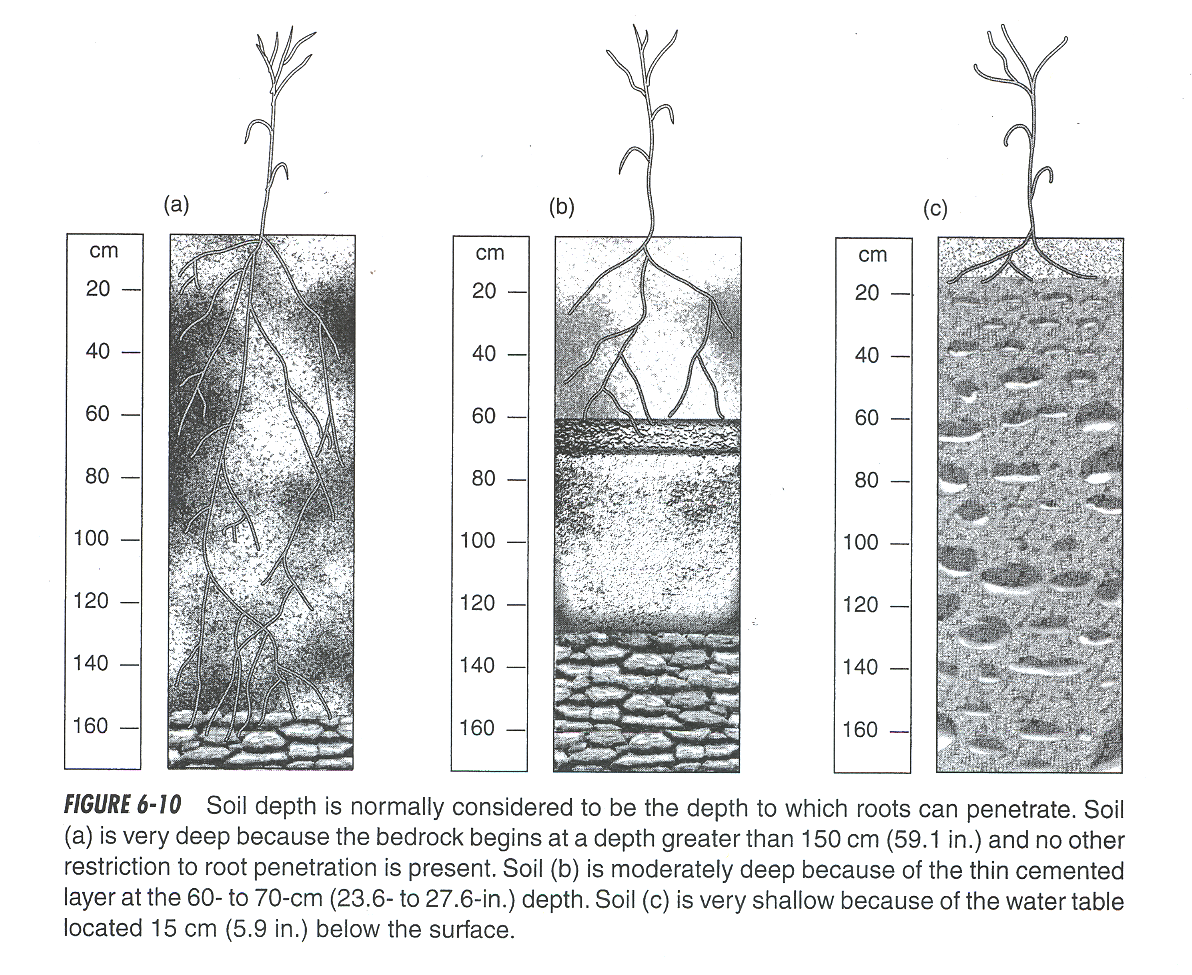 Factors of soil formation
4) Topography: 
Aspect and temperature
Drainage, precipitation, redox potential.
Erosion, alluvial, colluvial activity (Figures 6-20, 6-21)
Slide Mountain example
Factors of soil formation
5) Time

Soil development may occur in less than 200 years in humid climates, but can continue for thousands. 
Rate of development depends upon intensity of climate and biota factors and weatherability of parent materials.
Factors of soil formation
Interactions of soil forming factors

Low rainfall: low leaching --> calcareous, salt buildup, high pH; low production --> low SOM
High rainfall: high leaching --> loss of CaCO3, base cations, acidification more horizon buidups; high production ---> higher SOM, less patchy.
Factors of soil formation
Factors that may retard soil development:
1. Low rainfall
2. Low RH
3. High CaCO3 content (soil materials less mobile)
4. Sandy parent material (often ends up as Entisol)
5. High clay (poor aeration, slow water movement).
6. Resistant parent material (quartzite)
7. Steep slopes - lots of erosional renewel
Factors of soil formation
Factors that may retard soil development:
8. High water tables (slow leaching, decomp).
9. Cold temps (low biota, slow chemical reactions)
10. Constant deposition (like steep slopes, alluvial, aeolian deposits)
11. Severe wind or water erosion (similar to 10)
12. Mixing by animals (but can also create mollisols)
13. Toxics - serpentine, etc.
Paleosols (Ancient soils):
Soils formed under previous climate, vegetation. Mostly during the Quarternary (since beginning of last ice age)

Relict soils: exposed paleosols, quite different from those currently exitsing. Example: near Ultisols in the middle of aridisols near Pyramid lake

Fossil soils: Relict soils that are buried and preserved.
Paleosols (Ancient soils):
14C dating: 14C/12C ratio in atmosphere is constant until bomb testing in the 60’s. 
14C decays to 14N, emitting beta. 
1/2 life of 14C is 5568 yr
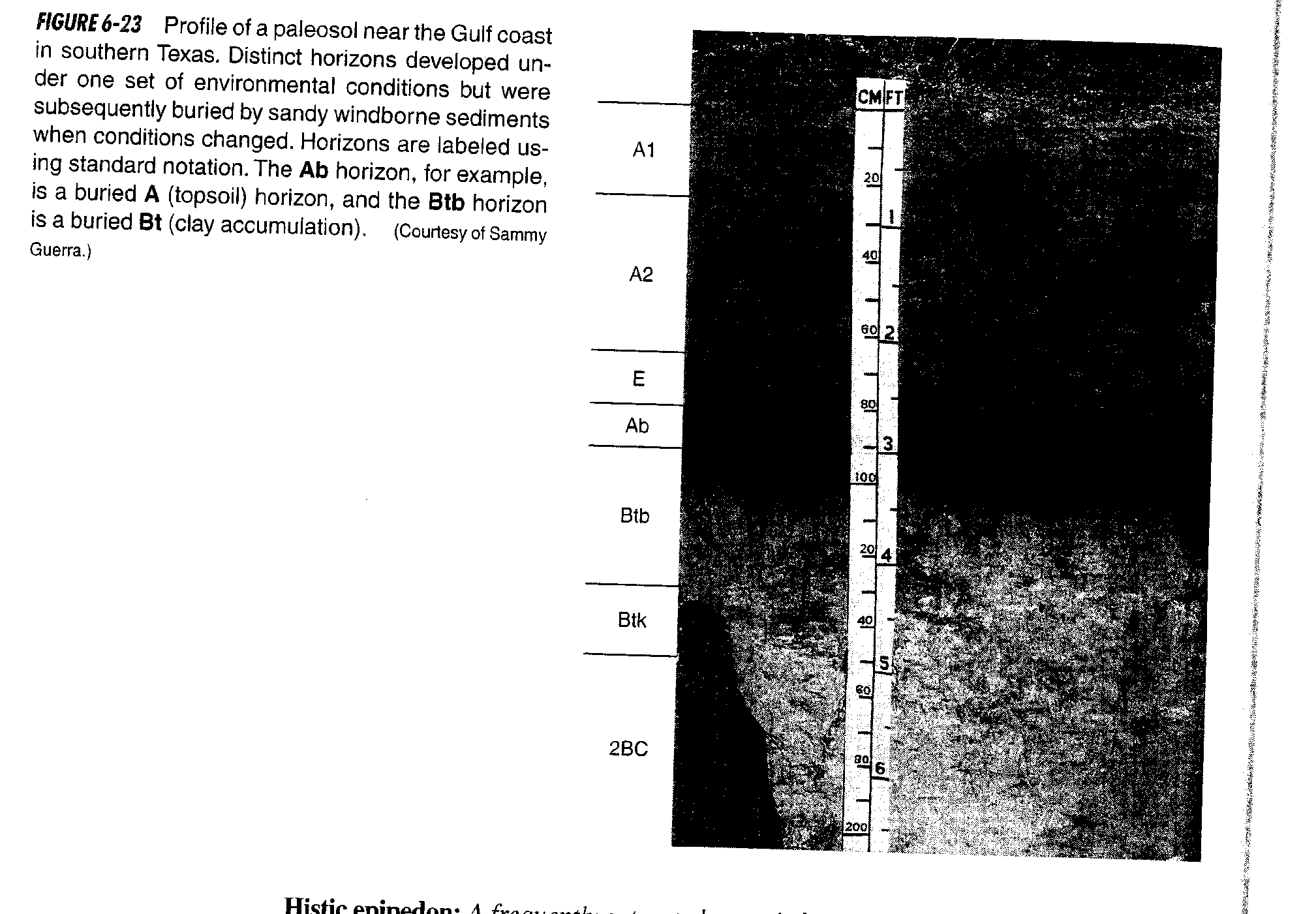 Landforms and soil development



Different parent materials often have a distinctive landform.

“Most soils form on rocks in place (residual soils).”
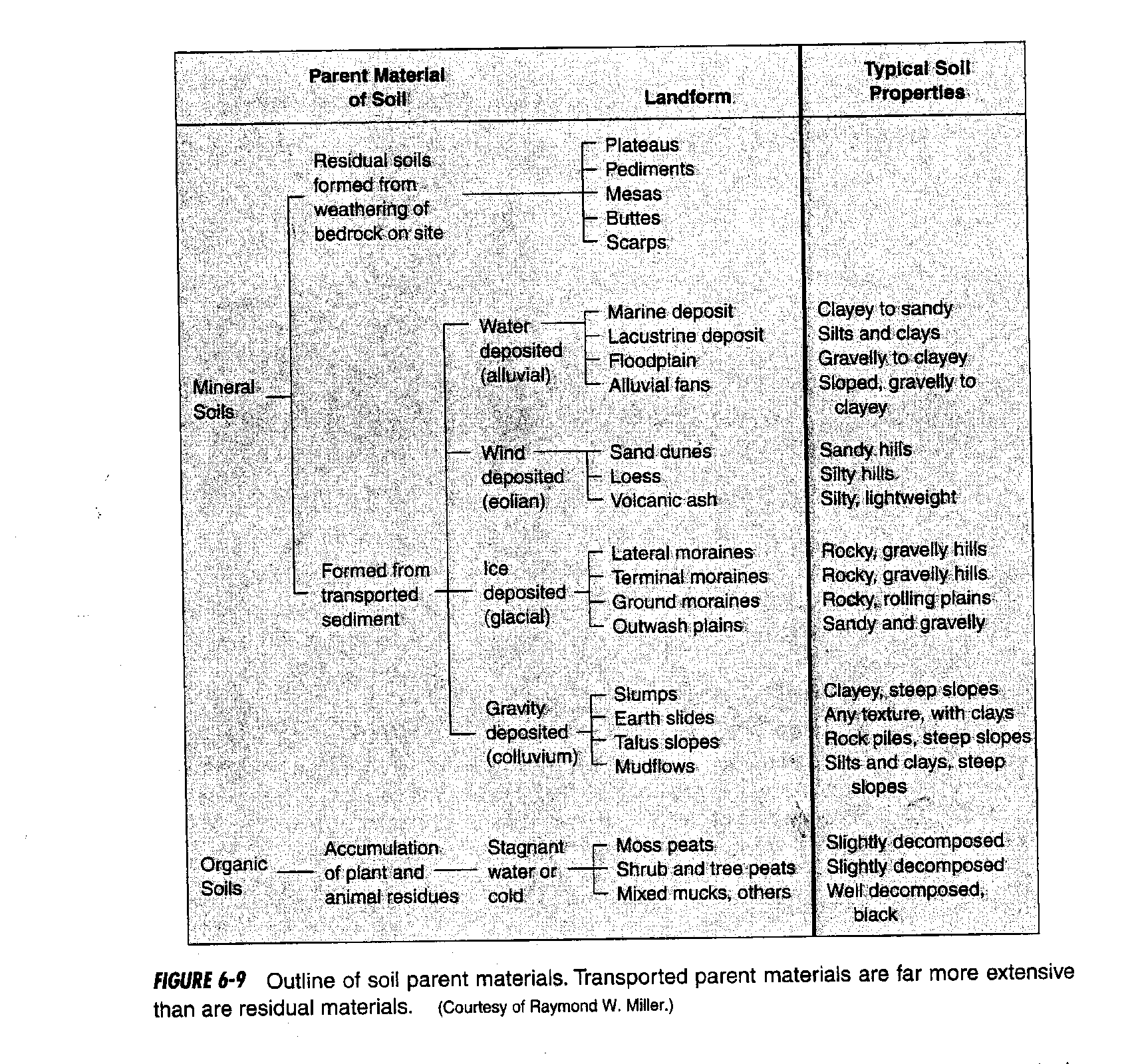 Landforms and soil development



Erosion tends to level off parent rock and leave a layer of soil behind. 
This landform is called a pediment. 
Water then can cut these up, leaving behind plateaus (large flat areas) or mesas (smaller flat areas) or buttes (even smaller areas). 
These are cut up with bluffs and scarps on the sides.
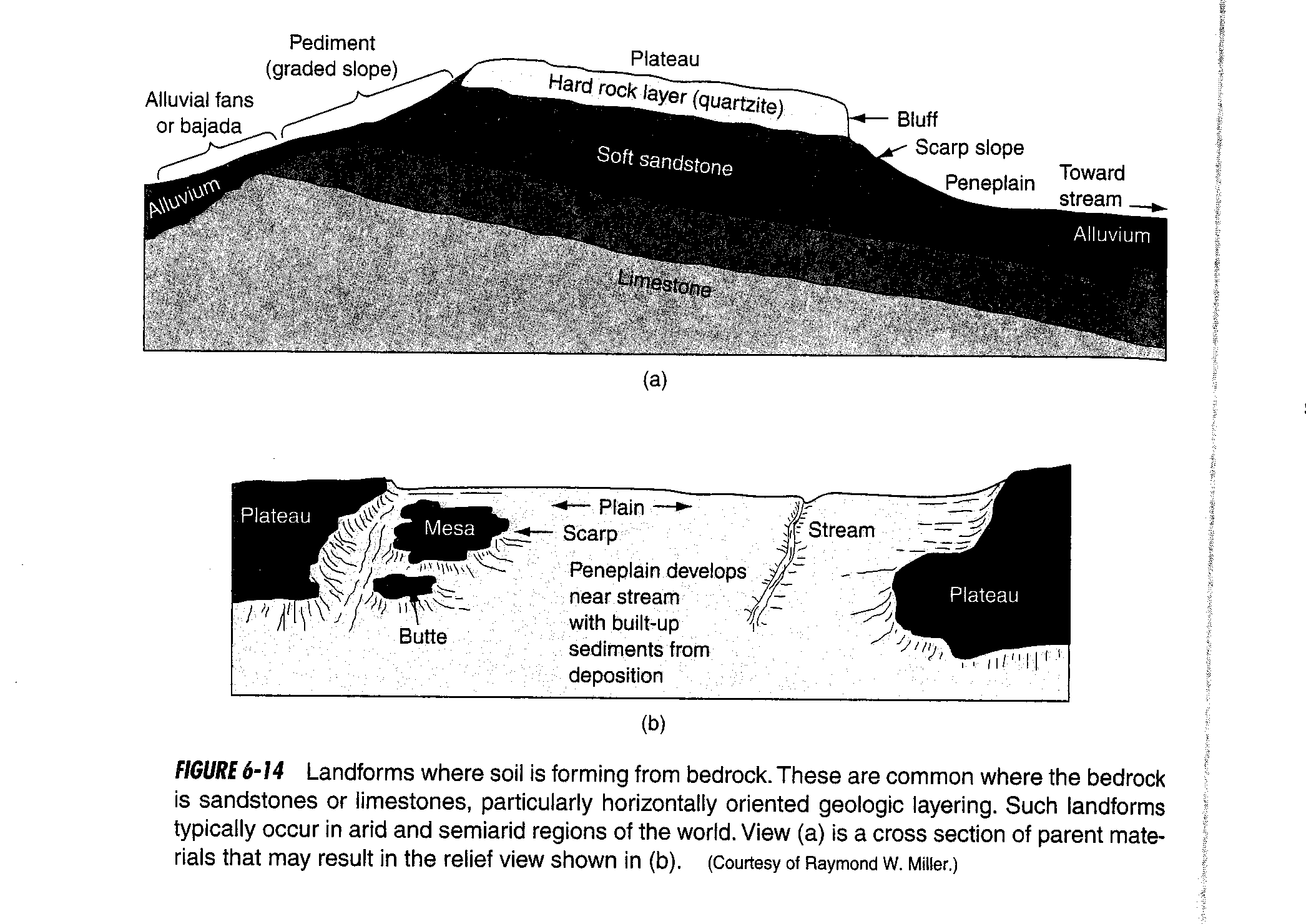 Materials deposited by water are called alluvium. 



Floodplains: low flat deposits (floods)
River Terraces: Somewhat less flat areas deposited by rivers at flood stage or in previous channels. 
Alluvial Fans: Not flat; material carried down mountain canyons land left during flood events.
Bajadas: Coalesced alluvial fans at base of mountains
Materials deposited by water are called alluvium. 



Peneplains: Nearly level areas near streams from low flooding. 
Playa: Dried up lake bed (lacustrine deposit) 
Marine Sediments: make up limestone and dolomite deposits, beaches, deltas
Materials deposited by winds are Aeolian deposits: 




Fine silts, sands, clays. 
A lot of this during the last glacial period forming loess soils.
 Loess soils in the midwest are some of the best for farming because of optimal particle size (silt)  
Also much aeolian activity in desert systems today. 
You have seen this in Nevada; good examples near Honey Lake and Washoe Lake, for example.
Materials deposited by ice:



Ice sheet during Pleistocene.

Glacial till: general name for glacial deposits.

Terminal moraine: ice melted as fast as it formed, leaving a sort of dike
Lateral moraine: On  the sides of glacier, melting and deposition
Ground moraine: ice melted faster than it formed, leaving a flatter deposit from material within the ice.
Materials deposited by ice:




Outwash plains: near edges of glaciers, water borne.
Eskers: tunnels beneath the ice, filled up with sand and other deposits.
Kettle: block of ice left, sediment washed around it, then ice melted leaving a hole.
Erratics: large boulders left behind.
Basal till: book failes to mention this. It is what was under the ice and very compacted (cement-like). Holds water.
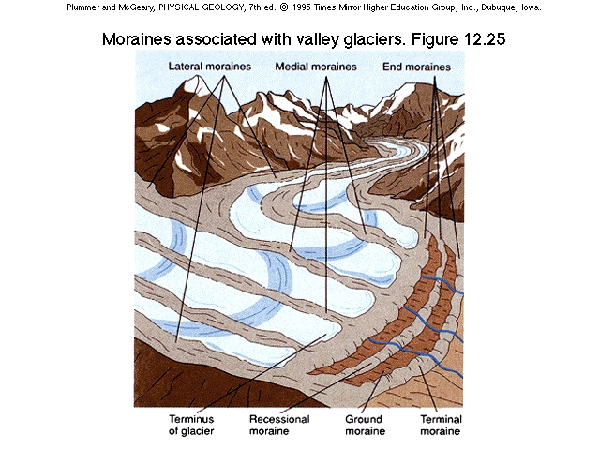 Sediments moved by gravity are called colluvium



Talus: rocky material
Soil creep: slow movement
Solifluction: slow movement (few cm per day) 
Debris flow, mudflow, earthflow: self-explanatory. 
Avalanche: rapid flow
Development of soil horizons



Think again of what would happen to our parent materials laid out in different climates. 
Materials move downward, forming 
Soil layers that are often approximately parallel with the soil’s surface. 
Boundaries can be abrupt (distinct) or indistinct 
Boundaries can also be smooth (even thickness) or tonguing 
Horizons form by physical and chemical movement, sometimes also by animals (Mollisols).
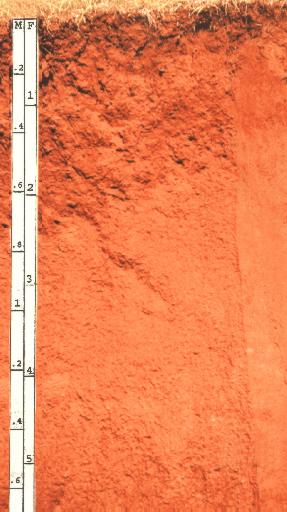 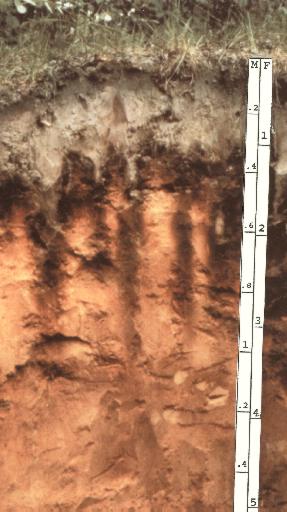 Oxisol                          Spodosol
Photos courtesy of USDA NRCS, National Survey Center
http://www.statlab.iastate.edu/soils/photogal/orders/soiord.htm
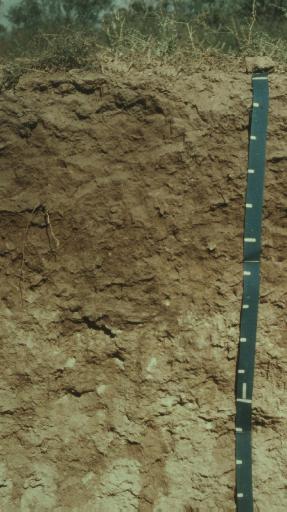 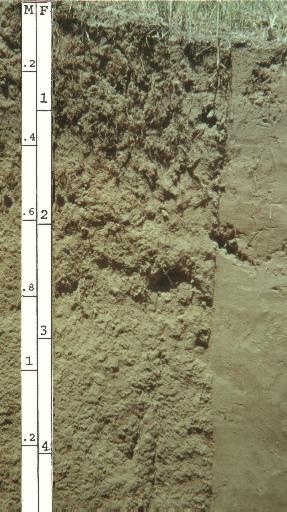 Aridisol                            Entisol
Photos courtesy of USDA NRCS, National Survey Center
http://www.statlab.iastate.edu/soils/photogal/orders/soiord.htm
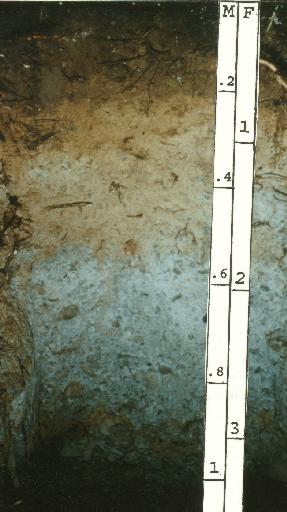 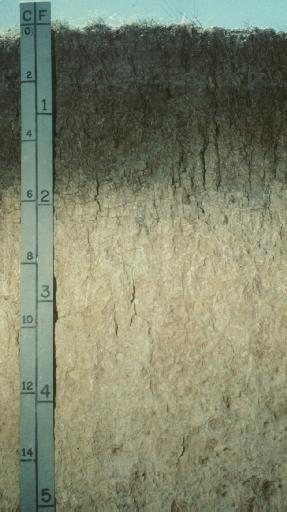 Inceptisol                       Mollisol
Photos courtesy of USDA NRCS, National Survey Center
http://www.statlab.iastate.edu/soils/photogal/orders/soiord.htm
Soil Horizons:


Letters are  used to designate horizons: A,B,C,R.
Capitals are master horizons
Small letters are suffixes for characteristics of master horizons (e.g., Bt)
Arabic numerials after master indicate vertical subdivisions
Arabic numerals before master indicate discontinuities (i.e., buried horizons)
Horizons (layers) result from soil formation.





Basic soil profile

	Horizon		Characteristics

	O			Organic (litter)

	A			Mineral soil high in organic matter
				
				and/or

	E			Eluviated (leached, loss of clay)

	B			Accumulation (Fe, Al oxides, clay)

	C			Fractured parent material
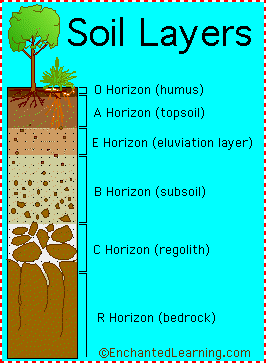 Photo of soil profile
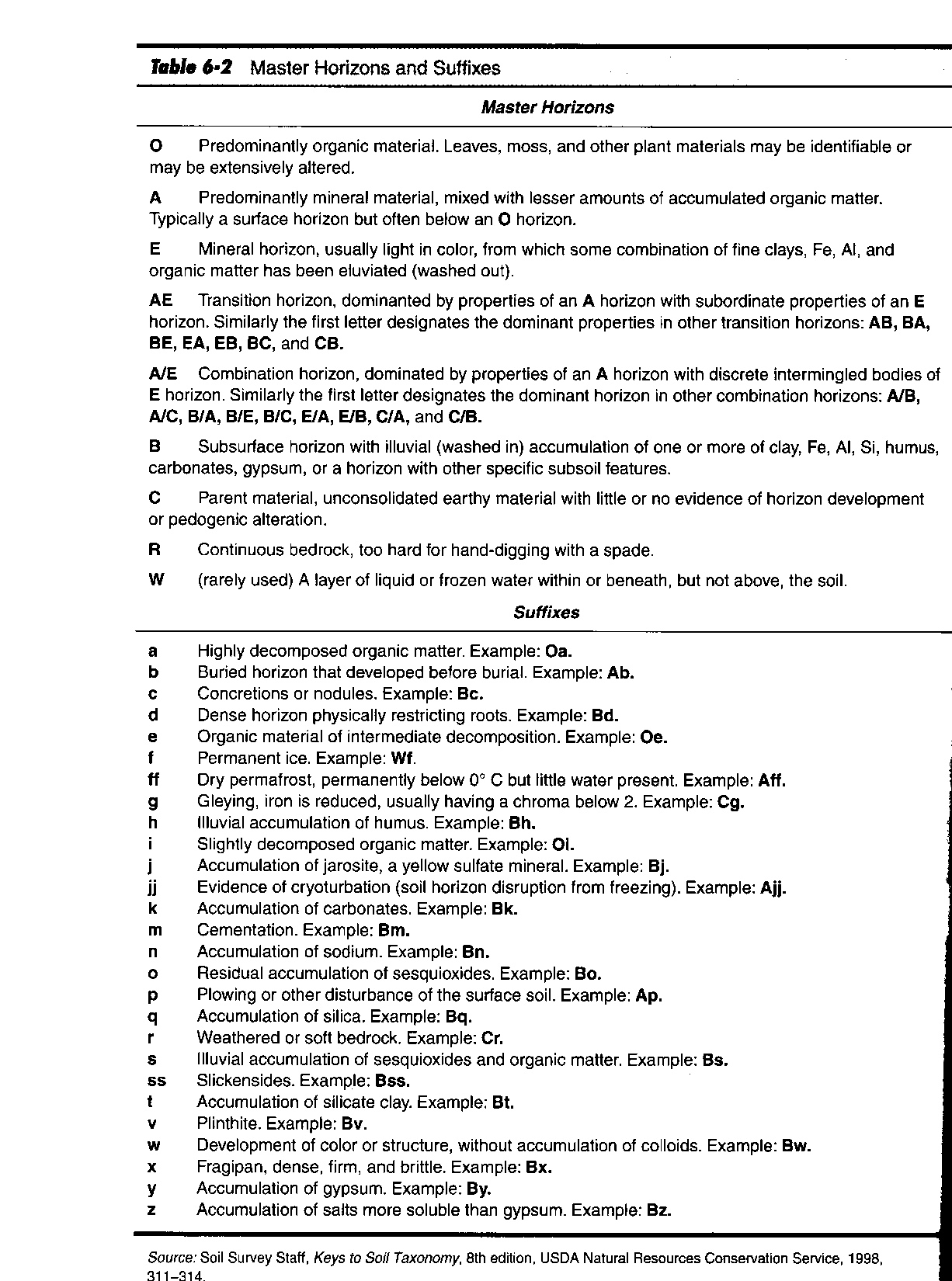 Photo of soil profile
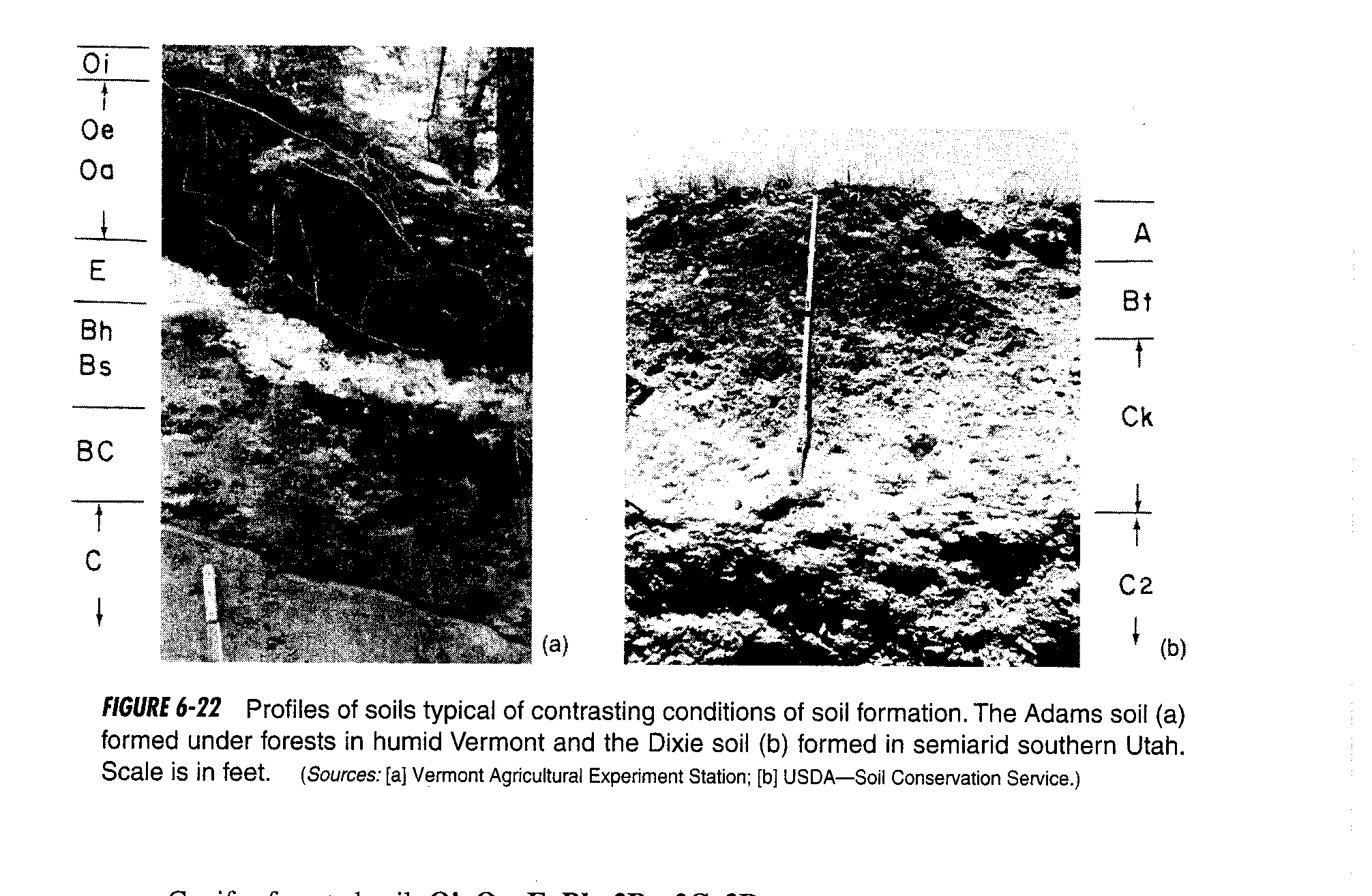 Photo of soil profile
Diagnostic horizons: used to differentiate and classify.





Epipedon: upper profile

Endopedon: lower profile
Epipedon: Surface Horizon




Anthropic: Affected by People (e.g., plough layer)
Folistic: Infrequently saturated organic horizon.
Histic: Frequently saturated organic horizon.
Melanic: Thick, humus rich (black).
Mollic:	Rich in organic matter, dark brown-black, not very acidic
Ochric: Light-colored; Low in organic matter
Plaggen: People-caused high humus. (Manuring)
Umbric: Dark, but more acidic than Mollic
Relationships among horizons (VG Fig 2-21)
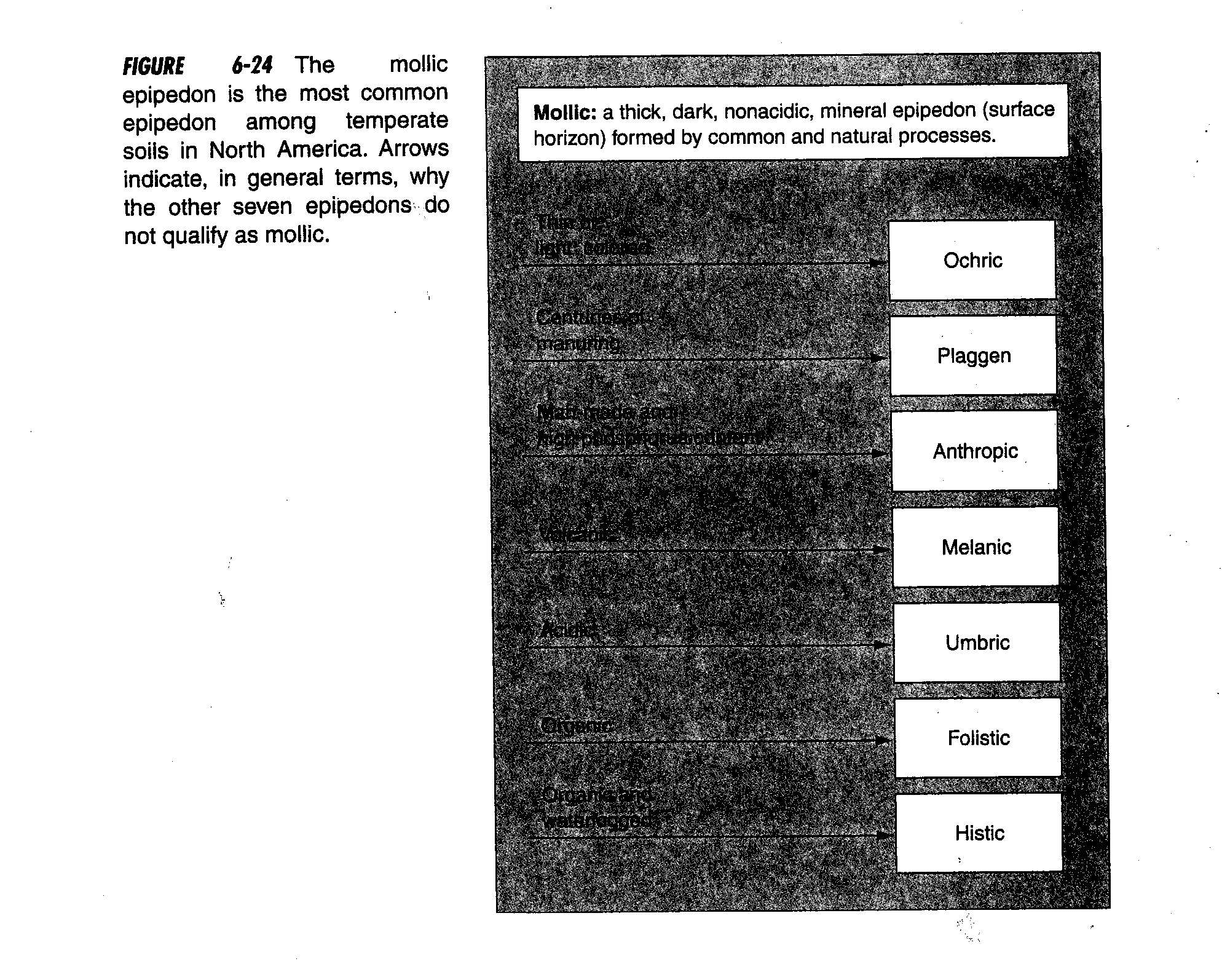 Endopedon: Subsurface horizon




Agric:	Clay and humus rich due to ploughing
Albic: Strongly leached, whitish colored
Argillic:Clay-rich due to migration
Calcic: Calcium carbonate
Cambic:Altered horizon but not one of the above. Occupies B horizon position
Duripan: Cemented pan by caused by silica
Fragipan:Physically hard compacted pan; Not chemically cemented
Endopedon: Subsurface horizon




Glossic: Degraded clay accumulation (used to be argillic, kandic, or natric)
Gypsic:Calcium sulfate
Kandic: Argillic horizon of kaolinite clays (lower CEC than Argillic)
Natric:Argillic horizon with high sodium or other base
Orstein: Thick, cemented illuvial horizon
Oxic: Highly-weathered, rich in Fe and Al oxides. Often reddish
Endopedon: Subsurface horizon



Petrocalcic: Carbonate-cemented
Petrogypsic: Gypsum cemented
Placic:	Reddish, thin cemented pan of Fe, Mg and organic matter complexes
Salic:Salty
Sombric: Acidic, humus accumulation, tropical B horizon
Spodic: High in organic matter, iron, and aluminum oxides due to podzolization
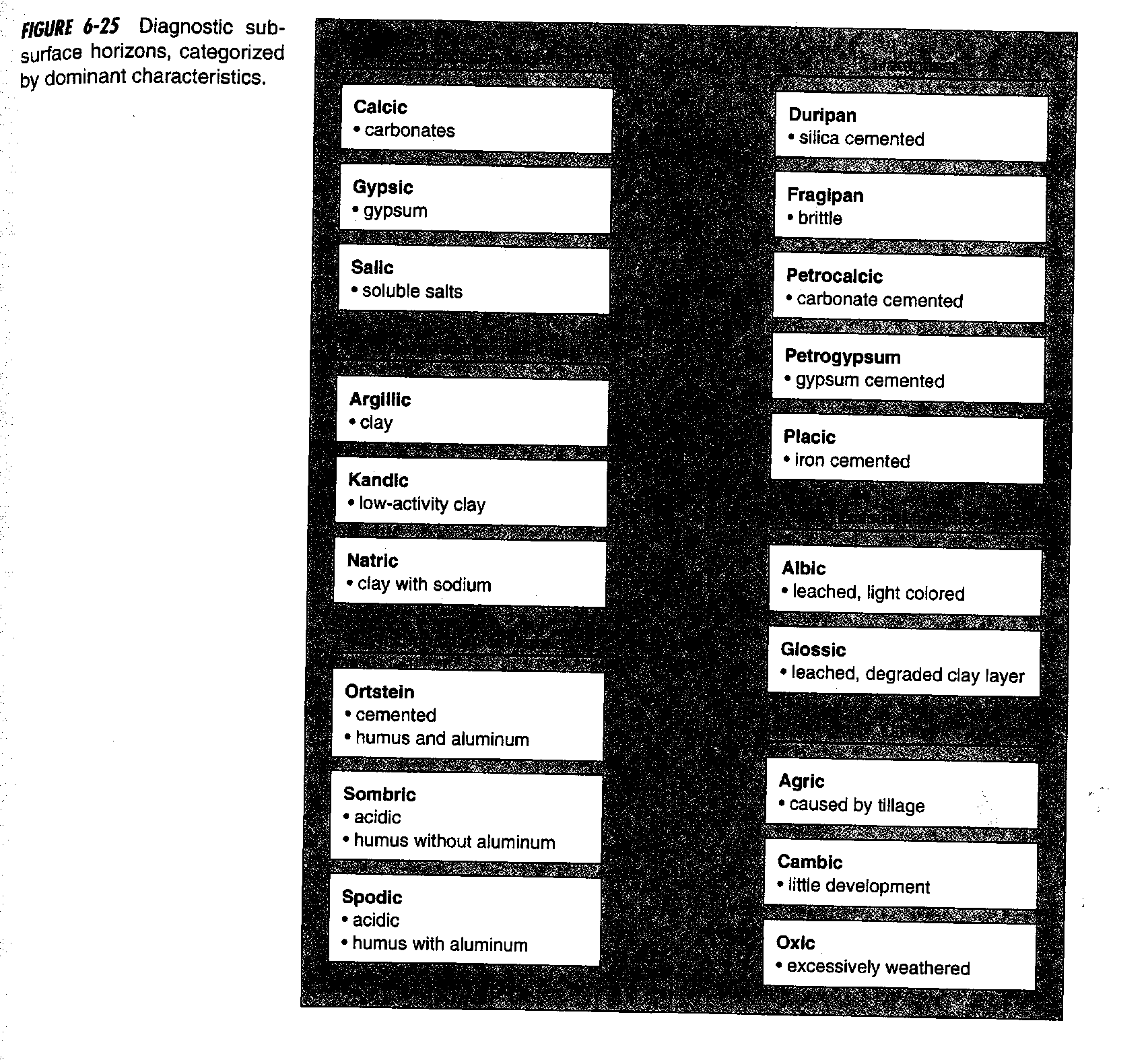 Soils as Mapping units





Pedons: smallest unit of soil that can be called an individual. 

Polypedons: contiguous soils having the same thickness, humus, pH. Adjacent pedons which are similar, relate to series.

GIS is critical to mapping these days. Read this section.